Cases for surgical ward
Assist.Lect.Lubab Tarek Nafea
Diabetic foot case:
Appendix:
Cholelithiasis
Nephrolithiasis
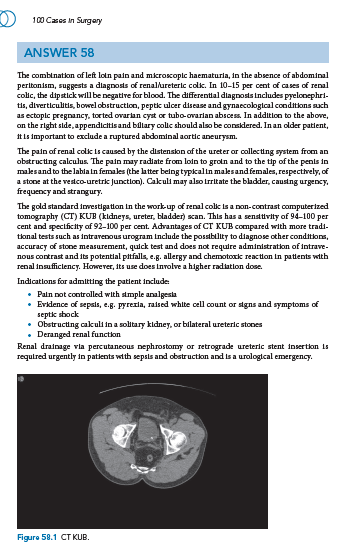 DVT
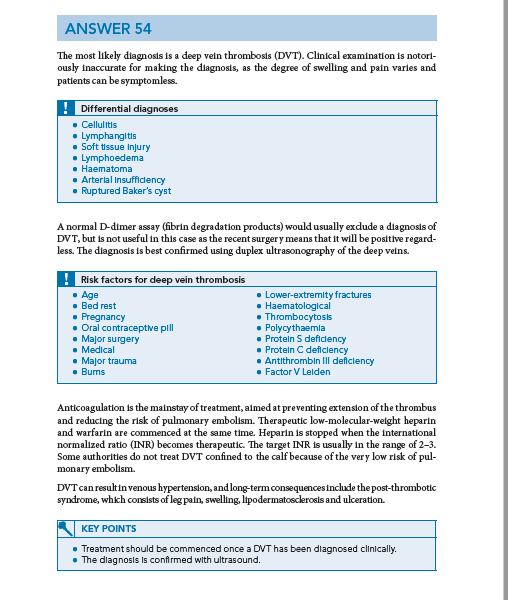